HAVO/VWOHet prijsmechanisme
Hoe komen producten en prijzen tot stand?
Prijsmechanisme
Adam Smith (±1770)‘Als iedereen zijn eigenbelang nastreeft, zullen alle inspanningen, als geleid door een onzichtbare hand, aan de gehele samenleving ten goede komen’
Eigenbelang = inkomen verdienen, status, enz..

PRIJS stuurt de inspanningen

Maar hoe komt die prijs tot stand?
De vraagfunctie
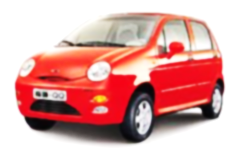 Markt voor kleine auto’s
euro’s
Bij een prijs van € 40.000
40.000
zijn slechts een paar mensen bereid 
deze auto te kopen
30.000
Bij een prijs van € 30.000
zijn al wat meer mensen bereid 
deze auto te kopen
20.000
Bij een prijs van € 15.000
zijn veel mensen bereid deze auto 
te kopen. Een enkeling zelfs 2!
10.000
5.000
Als de auto slechts € 5.000 kost
wordt de vraag naar deze auto
héél groot
8
16
20
4
12
aantal auto’s (x mln)
Als de prijs daalt, neemt de vraag toe.
voor het (reken)gemak maken we daar een rechte lijn van
De aanbodfunctie
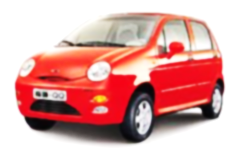 Markt voor kleine auto’s
euro’s
40.000
En voor € 35.000
zijn er zeer veel bedrijven bereidom de auto te maken
30.000
Bij een prijs van € 25.000
zijn veel meer bedrijven bereid 
deze auto te verkopen
20.000
Bij een prijs van € 15.000
Zijn enkele bedrijven bereid deze 
auto te verkopen
10.000
5.000
Voor een bedrag van € 5.000
is geen enkel bedrijf bereid de auto
te maken/verkopen
8
16
20
4
12
aantal auto’s (x mln)
Als de prijs stijgt, neemt het aanbod toe.
voor het gemak hebben we er nu direct een rechte lijn van gemaakt
De evenwichtsprijs
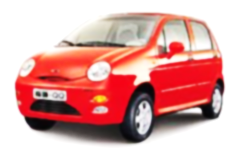 Markt voor kleine auto’s
euro’s
Qv
40.000
Zouden producenten tóch € 30.000 vragen, ontstaat er een aanbodoverschot
30.000
Qa
Om de auto’s kwijt te raken, moetende producenten hun prijs laten dalen
20.000
Vraag en Aanbod ‘vinden elkaar’ bij (ongeveer) € 18.500
18.500
10.000
Zouden producenten € 10.000 vragen, ontstaat er een vraagoverschot
5.000
Consumenten overbieden elkaar,waardoor de prijs gaat stijgen
8
16
20
4
12
aantal auto’s (x mln)
Dit prijsmechanisme stuurt dus vraag en aanbod,
het proces is voor niemand zichtbaar, vandaar ‘de onzichtbare hand’
VWO 		een voorbeeld
Milton Friedman (Amerikaans econoom) 
De potlood van Friedman

http://www.youtube.com/watch?v=R5Gppi-O3a8
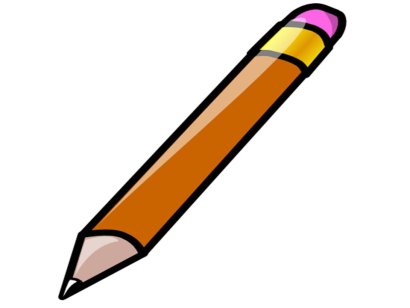 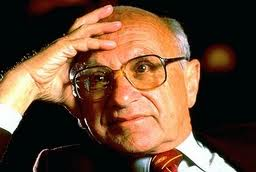 De markt als organisator
Allocatie
	“Verdeling van de productiefactoren”

Productiefactoren/ productieproces
Arbeid	 				loon
Kapitaal				Rente (interest)
Natuur					Huur/pacht
Ondernemerschap		Winst